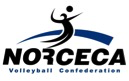 NORCECA Refereeing Commission
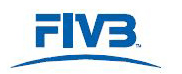 One Size Does Not Fit All

 The Role of a NORCECA Referee Coach
An Introduction



Guy Bradbury
May 3, 2022
1
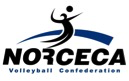 NORCECA Refereeing Commission
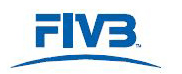 In modern sport – to keep an edge everyone uses a coach - why not referees?

Do you know who or have you heard of these people?

Hank Heney –---------- Coach for Tiger Woods
Paul Annacone –------  Coach for Roger Federer
Derron Herah –-------- Coach Elaine Thompson-Herah 
Erin Virtue –------------  Setter coach (USA Women’s VB National Team)


Even the best in world have coaches.
2
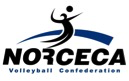 NORCECA Refereeing Commission
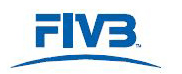 What is the purpose of a NORCECA Referee Coach?

To improve individual performance (Technically, Tactically, Mechanically, Psychologically and Mentally)
To enhance the experience of being a referee
To encourage and assist the referee to be the best they can be
To improve the service to the players and the game
3
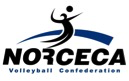 NORCECA Refereeing Commission
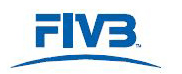 As a Referee Coach – Points to Consider

It is important to know exactly who we are coaching, so that we adjust our approach and content accordingly.

Referees come with various degrees of experience; therefore, advice given, and the level of performance expected must meet the competition and the referee’s ability.

When coaching - the same core message must be delivered to all referees based upon FIVB Referee Pathway

The task of the referee is to support the match. Players manage the ball – referees make sure that the players decide the match
4
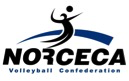 NORCECA Refereeing Commission
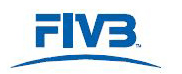 Difference between Mentor and Coach

It is important to appreciate the difference between a coach and a mentor: 

As a mentor, you may give advice to help a referee grow and develop

As a coach, your task is to give the referee the space to find his/ her own solutions to problems experienced when managing a match and help them  achieve their highest potential
5
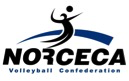 NORCECA Refereeing Commission
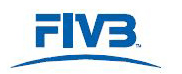 Characteristics of a Volleyball Referee Coach

A leader – experienced at top level

Calming Influence

Listening/Good listener

Knowledgeable (Technically, and Mechanically in the application of the rules)
 
Respected 

Probing/Questioning

Setting personal high standards
6
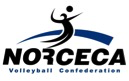 NORCECA Refereeing Commission
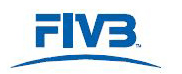 Where we have come from: Original FIVB Referee Evaluation Form
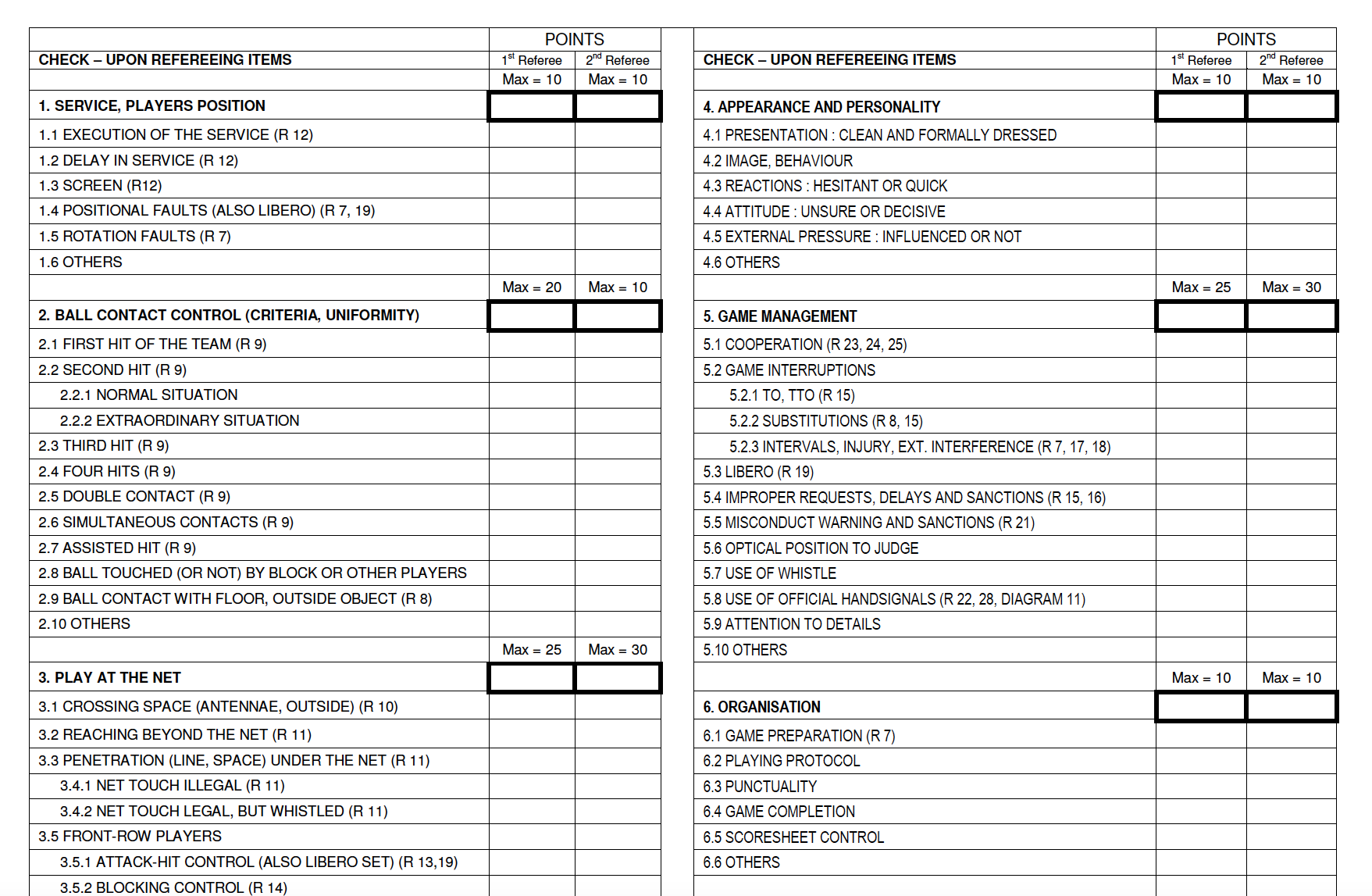 7
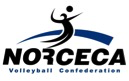 NORCECA Refereeing Commission
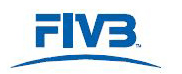 Where we have come from:

The rater - Focus was on deducting points & no rewards for good decisions
The referee – Stressful and some focus remained on past mistakes not on development
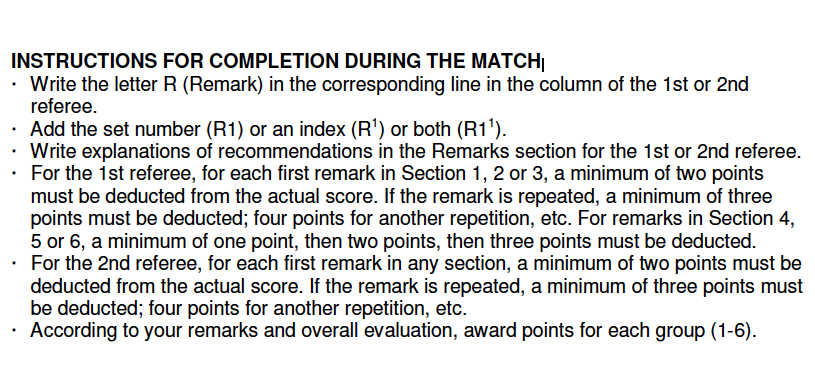 8
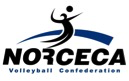 NORCECA Refereeing Commission
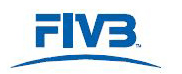 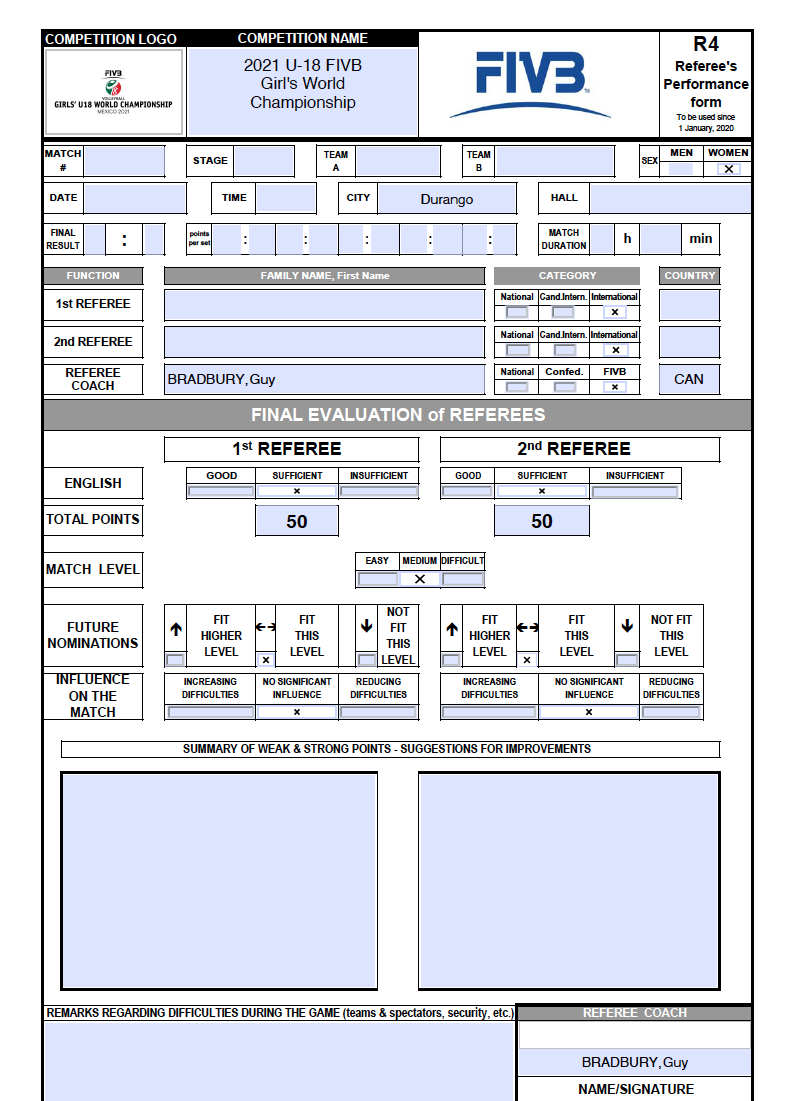 FIVB Referee Performance Form (R4)
2022
9
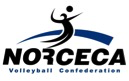 NORCECA Refereeing Commission
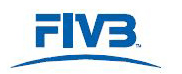 FIVB Referee Performance Form (R4)
2022
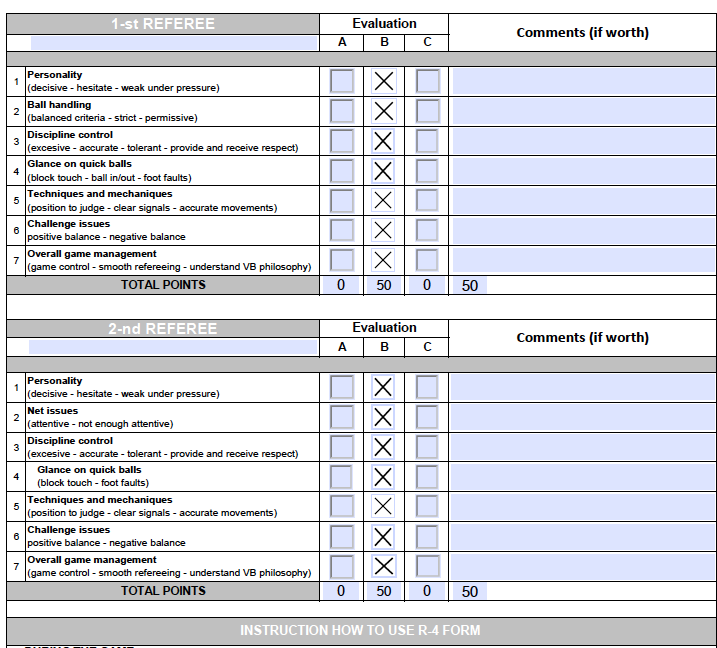 10
Evolution of Coaching – NORCECA 
For Discussion
Adapted Coaching Model (Guy Bradbury - adapted from Hershey & Blanchard (1969))
High Technical & Mechanical
High Coaching
Low Technical & Mechanical
High Coaching
Developing Referee
Q2
Category 4
Coaching
High
Advancing Referee
Q3
Category 3
Coaching
Low
Low Technical & Mechanical
Low Coaching
High Technical & Mechanical
Low Coaching
Proficient Referee
Q4
Category 1-2
Beginning Referee
Q1
Category 5
Technical & Mechanical Low
Technical & Mechanical
High
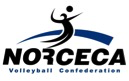 NORCECA Refereeing Commission
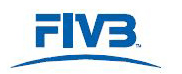 Overview of Referee Coaching Quadrant 

Referee Coaching is not a ‘one size fits all’ approach
Each referee’s personality is different
Each situation is different (even with a match)
As Referee Coaches we must understand the personality of a match
12
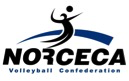 NORCECA Refereeing Commission
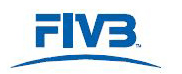 Overview of Referee Coaching Quadrants (it is not always about techniques and tactics)

Coaching: How Referee Coaches support referee in the mental, psychological and match management aspects of being a referee 

Technical and Mechanical: Understanding the rules and the application of the rules. Understanding the nuance of using the whistle, signals and positioning, etc.
13
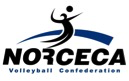 NORCECA Refereeing Commission
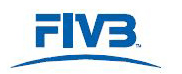 Referee Coaching – One Size Does Not Fit All 
Adapted Coaching Model (Guy Bradbury - adapted from Hershey & Blanchard (1969))
14
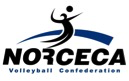 NORCECA Refereeing Commission
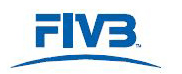 Overview of Referee Coaching Quadrants

Quadrant 1 – Beginning 
This is defined as the referee beginning a new stage of their international refereeing career – Completed NORCECA Continental International Referee Course. (NORCECA Category 5)

Quadrant 2 – Developing
This is defined as the referee who is on their refereeing journey and beginning to feel comfortable in their role as a referee.(NORCECA Category 4)  The coaching at this stage is about building confidence and encouraging the referee in a collaborative fashion to continue with their growth
15
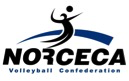 NORCECA Refereeing Commission
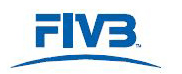 Overview of Referee Coaching Quadrants

Quadrant 3 – Advancing 
This is defined as the referee who has a good deal of experience and understanding of the technical and mechanical aspects of refereeing. The coaching at this stage is providing support for the mental, psychological and match management aspects of being a referee (NORCECA Category 3)

Quadrant 4 – Proficient
This is defined as the referee who has a great deal of expertise, competency, and can whistle the highest level for their refereeing level. The coaching at this stage is about maintaining confidence, improvement, and providing supplementary advice to support referees for continuous growth and development (NORCECA Category 1-2)
16
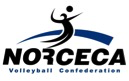 NORCECA Refereeing Commission
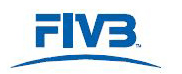 Take Away Questions:

How well do you know yourself as a Referee Coach?
What do you think of your Referee Coaching toolkit?
What is in your Referee Coaching repertoire? 
What is your dashboard?
What do you do very well?
What do you do well?
What do you moderately do?
What do you need to improve?
What is your weakest coaching skill?
17
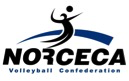 NORCECA Refereeing Commission
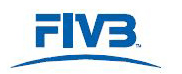 Referees Aspire to Improve, Therefore

Coach the Person First Then the Referee 

(adapted from Dan Wright UFEA “A” Licensed Coach)

Thank  You



Acknowledgement: I would like to thank Mr. Sandy Steele – FIVB Rules of the Game and Referee Commission for his support in the preparation of this presentation
18
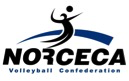 NORCECA Refereeing Commission
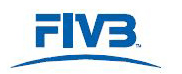 19
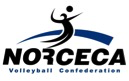 NORCECA Refereeing Commission
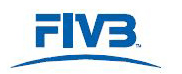 20
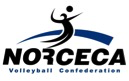 NORCECA Refereeing Commission
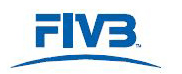 21
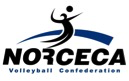 NORCECA Refereeing Commission
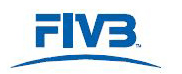 22
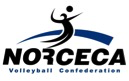 NORCECA Refereeing Commission
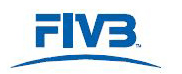 23
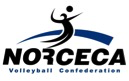 NORCECA Refereeing Commission
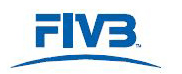 Referee Coaching Quadrant Overview

Quadrant 1 – Beginning 
This is defined as the referee beginning a new stage of the their refereeing career – i.e.. Level 1 first competition or  Level 4 attending their first USport/CCAA National Championship The coaching at this stage is more supporting the technical and mechanics, referee coaching provide direction
Quadrant 2 – Developing
This is defined as the referee who on their refereeing journey and beginning to feel comfortable in their role as a referee. The coaching at this stage is about building confidence and encouraging the referee in a collaborative fashion to continue with their growth
24